Ⅱ-21　人工呼吸器
▶目的
▶気をつけること
・呼吸機能の低下や機能不全時
　に，その機能の代行および補　
　助を行う
・①肺胞換気量の維持，②肺で
　のガス交換の改善，③呼吸仕
　事量の軽減を図る
・呼吸器疾患だけでなく，手術
　後の循環不全や代謝不全時の
　全身管理を行う
・得られた測定値から適切な
　換気設定であるか判断する
・患者の換気条件に合った適
　切なアラームを設定する
・生体情報モニタ，特にパルス
　オキシメータは必ず装着する
🄫医学書院2021　無断複製禁止
人工呼吸器の構成
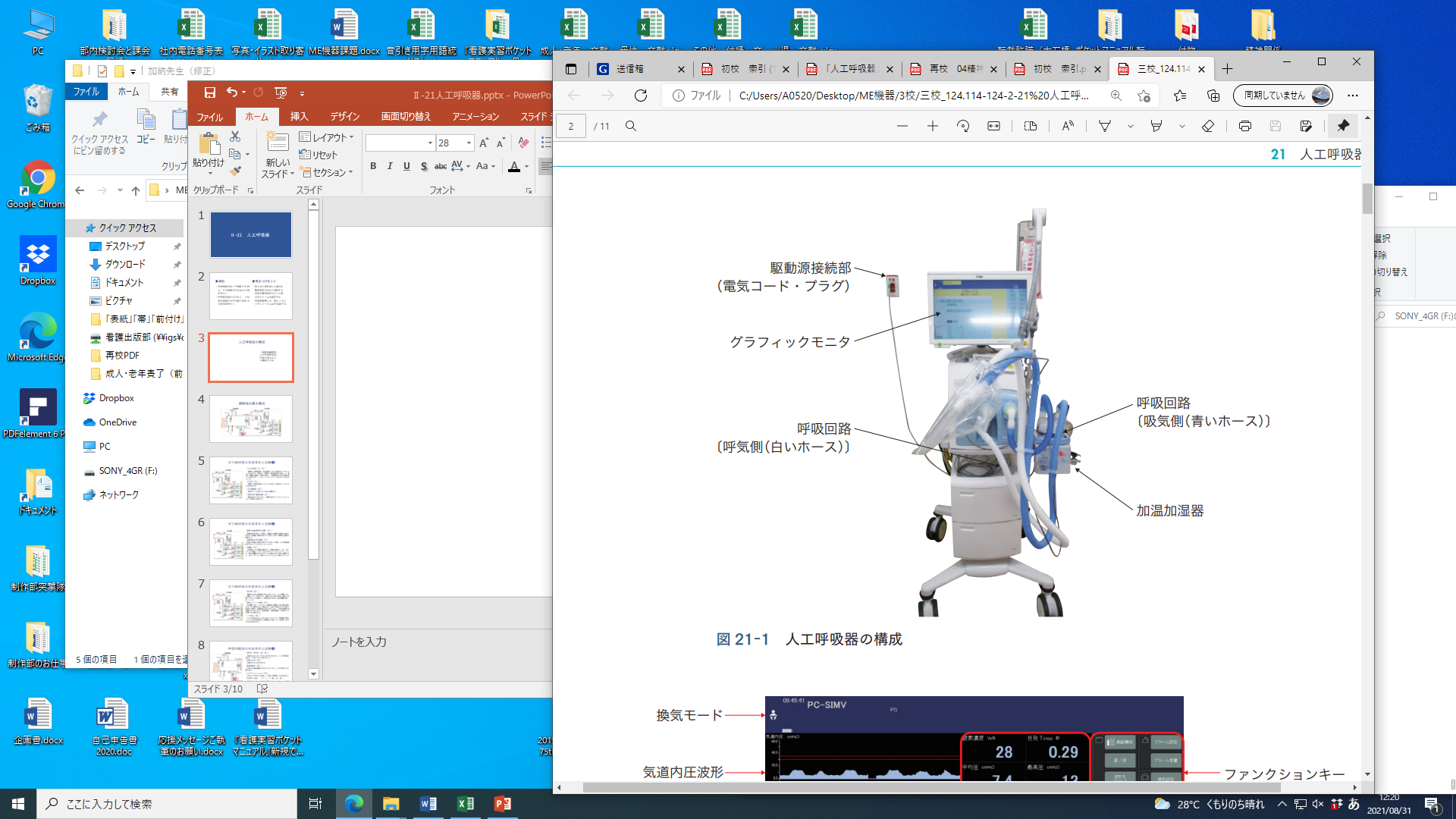 ・駆動源接続部，人
　工呼吸器本体，呼
　吸回路などから構
　成される
🄫医学書院2021　無断複製禁止
グラフィックモニタ（一例）とその役割
・換気条件やアラーム，その他の機能を設定する
・人工呼吸器の内部に搭載されている各センサから得られた測定値を確認する
・気道内圧波形や吸気・呼気フロー波形，換気量波形などから，患者の状態を把握する
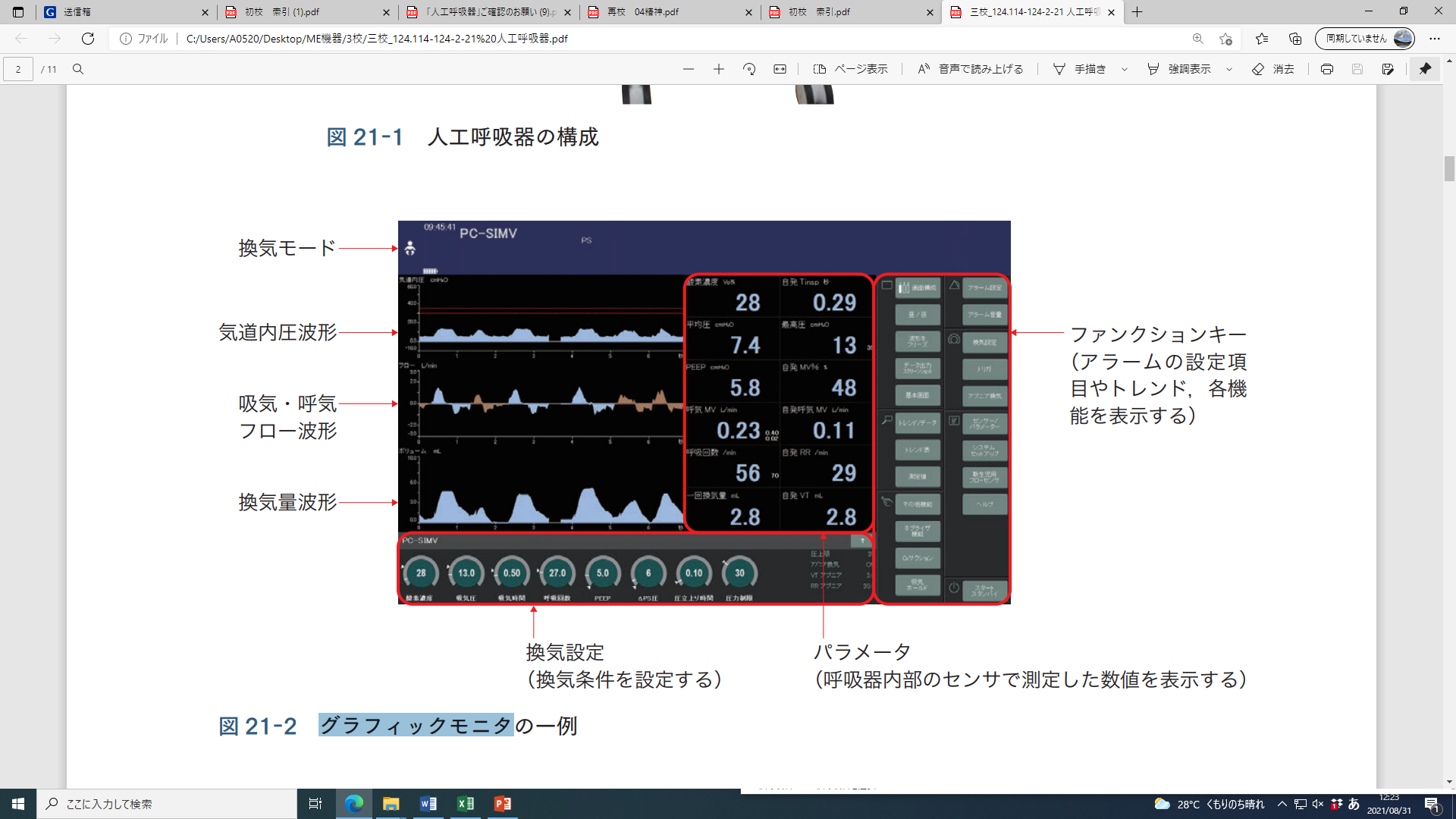 🄫医学書院2021　無断複製禁止
呼吸回路➊―構成
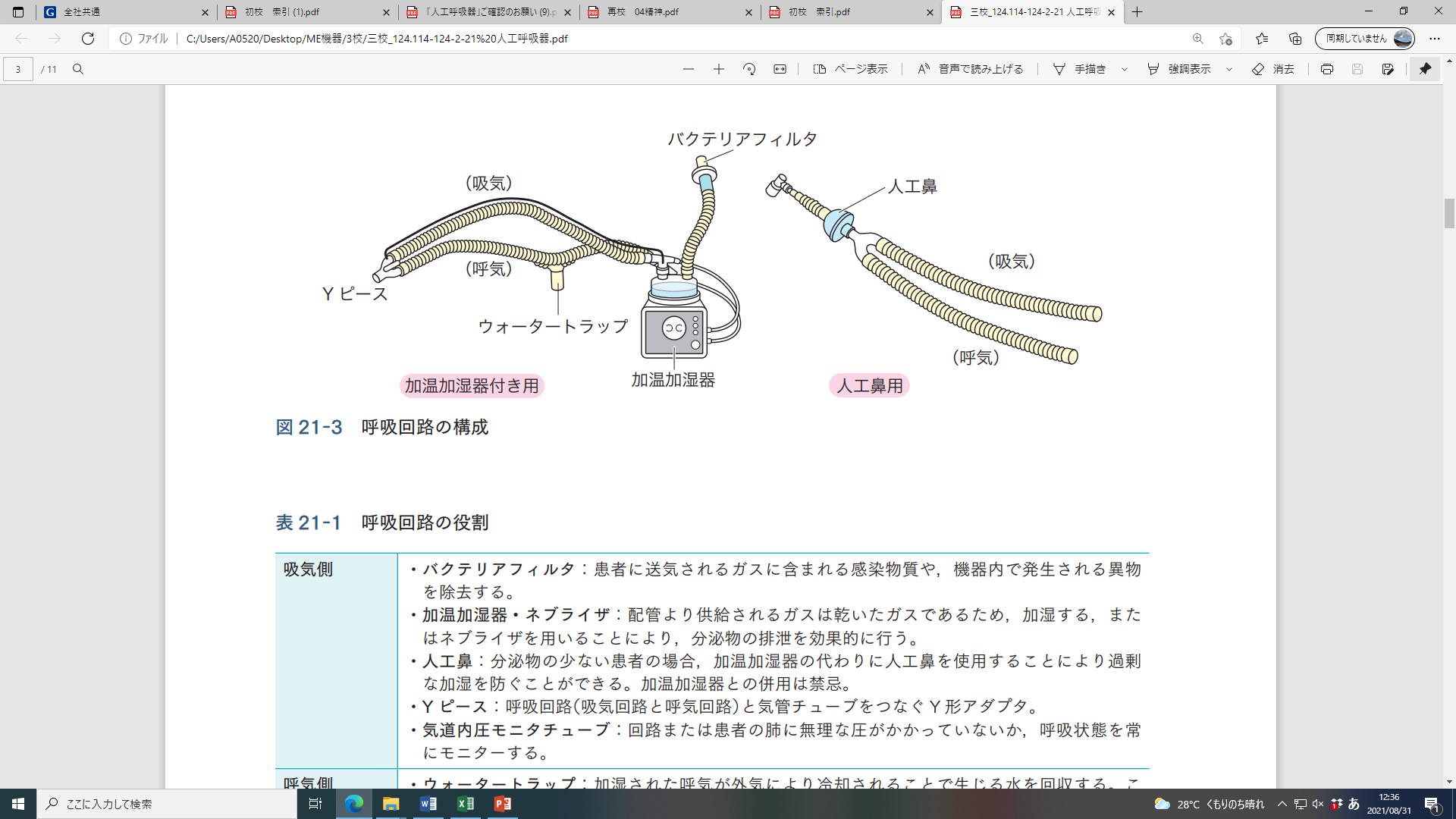 🄫医学書院2021　無断複製禁止
呼吸回路❷―役割
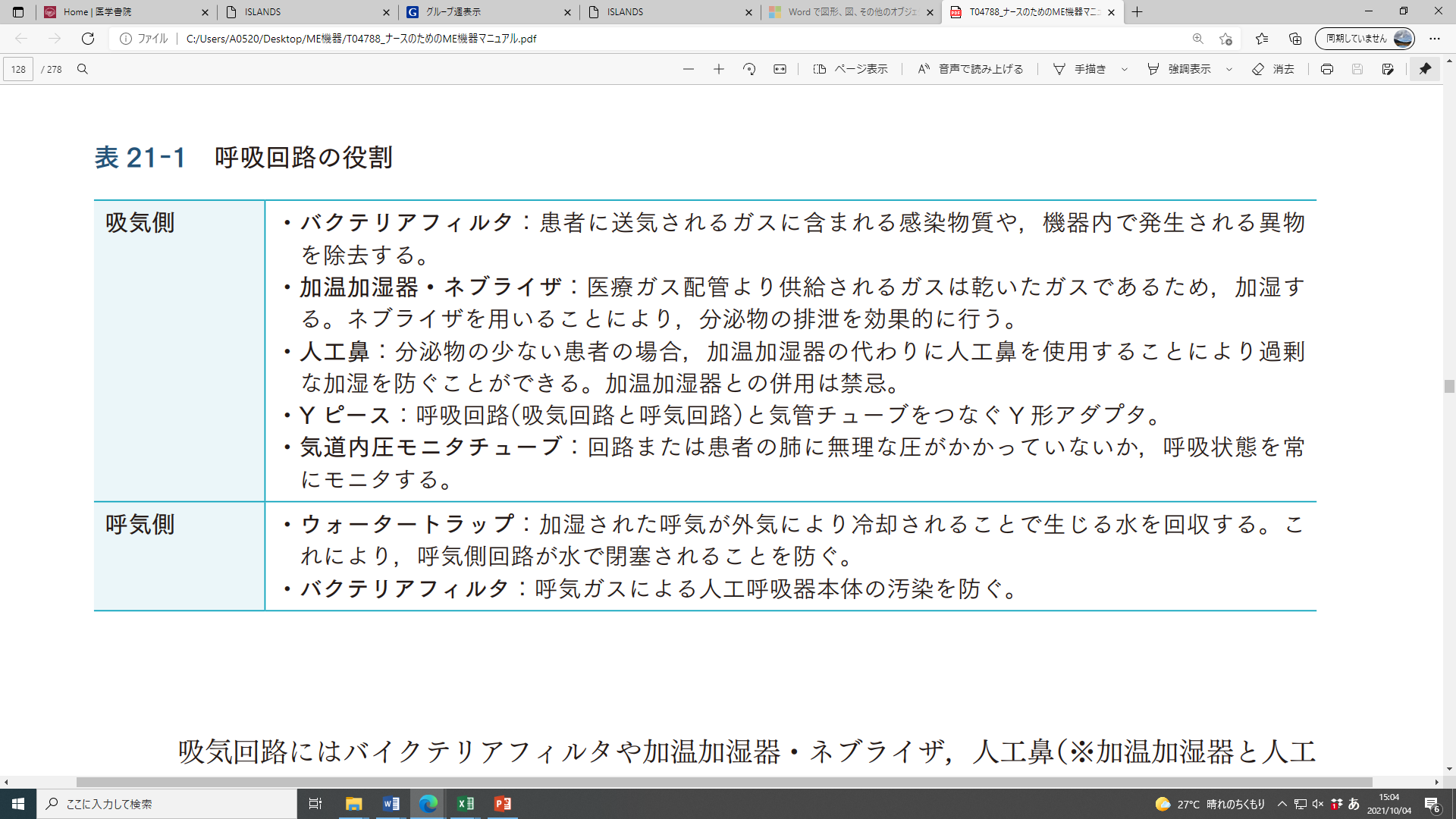 🄫医学書院2021　無断複製禁止
換気様式
・送り込むガス量を一定にする量規定換気 （VCV）と，圧を一定にす 
　る圧規定換気（PCV）がある
・VCV では一回換気量，換気回数，吸気流速などを，PCVでは最高気
　道内圧，換気回数，吸気時間などを設定する
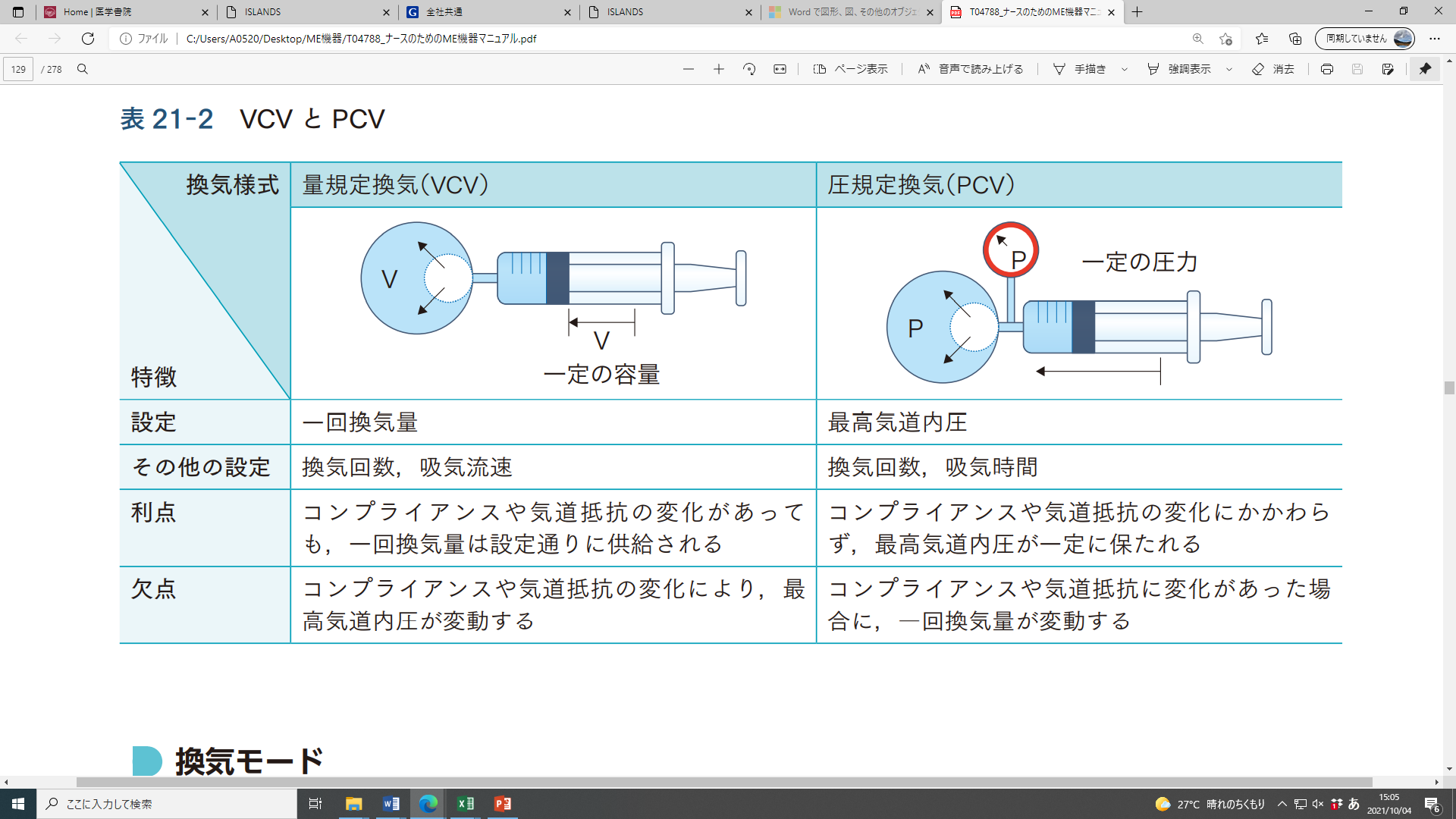 🄫医学書院2021　無断複製禁止
換気モード➊―CMV
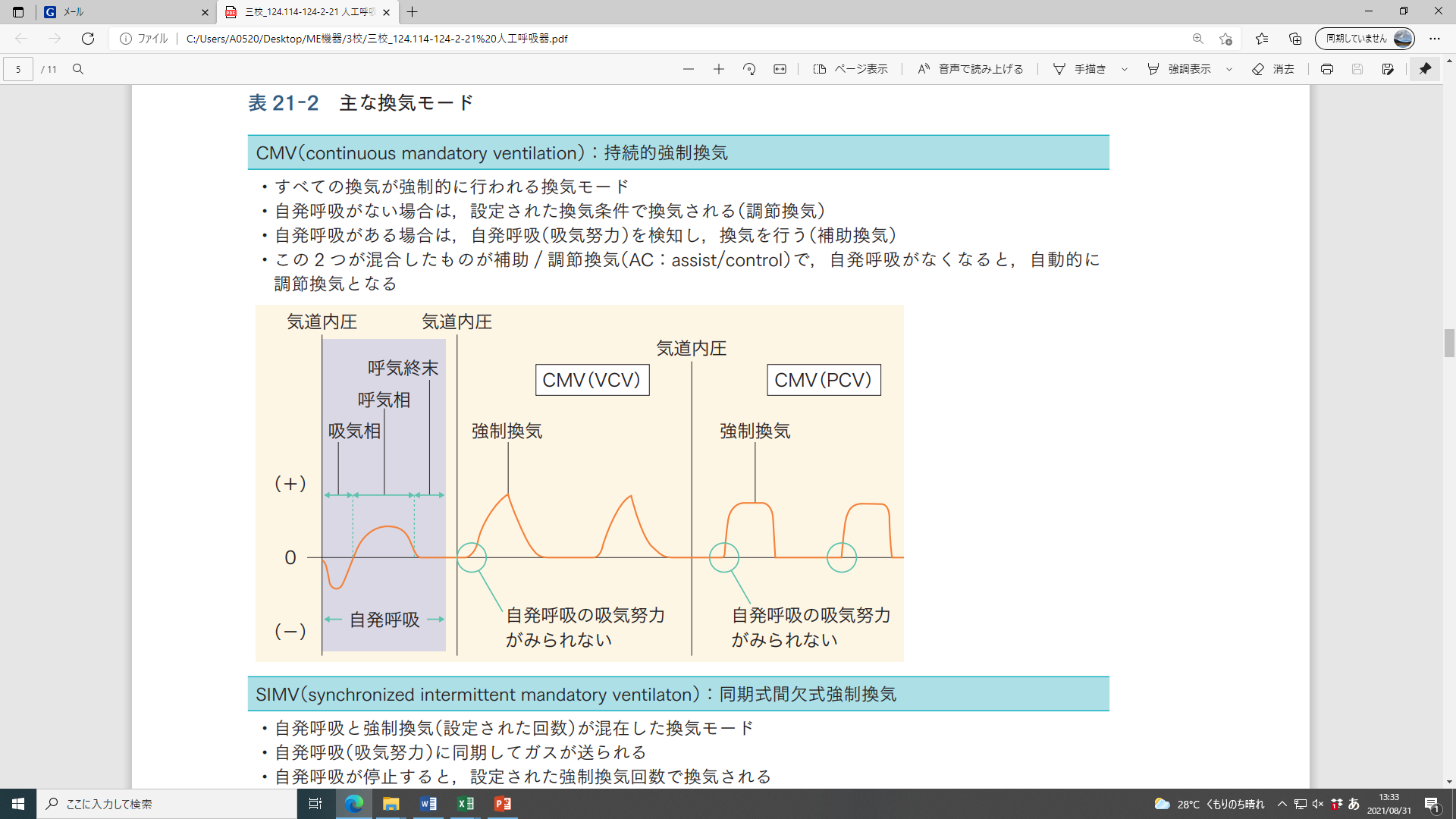 🄫医学書院2021　無断複製禁止
換気モード❷―SIMV
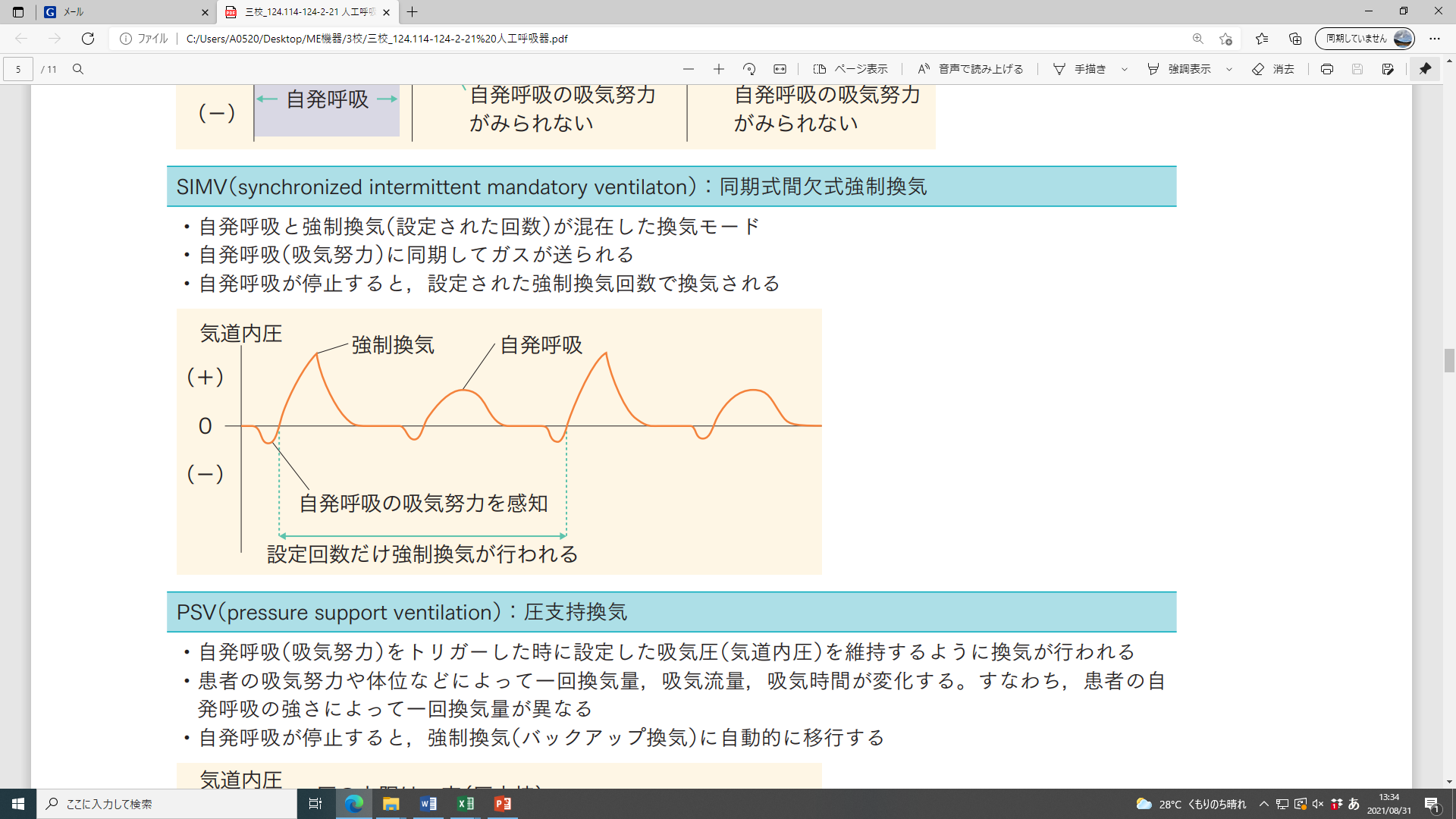 🄫医学書院2021　無断複製禁止
換気モード❸―PSV
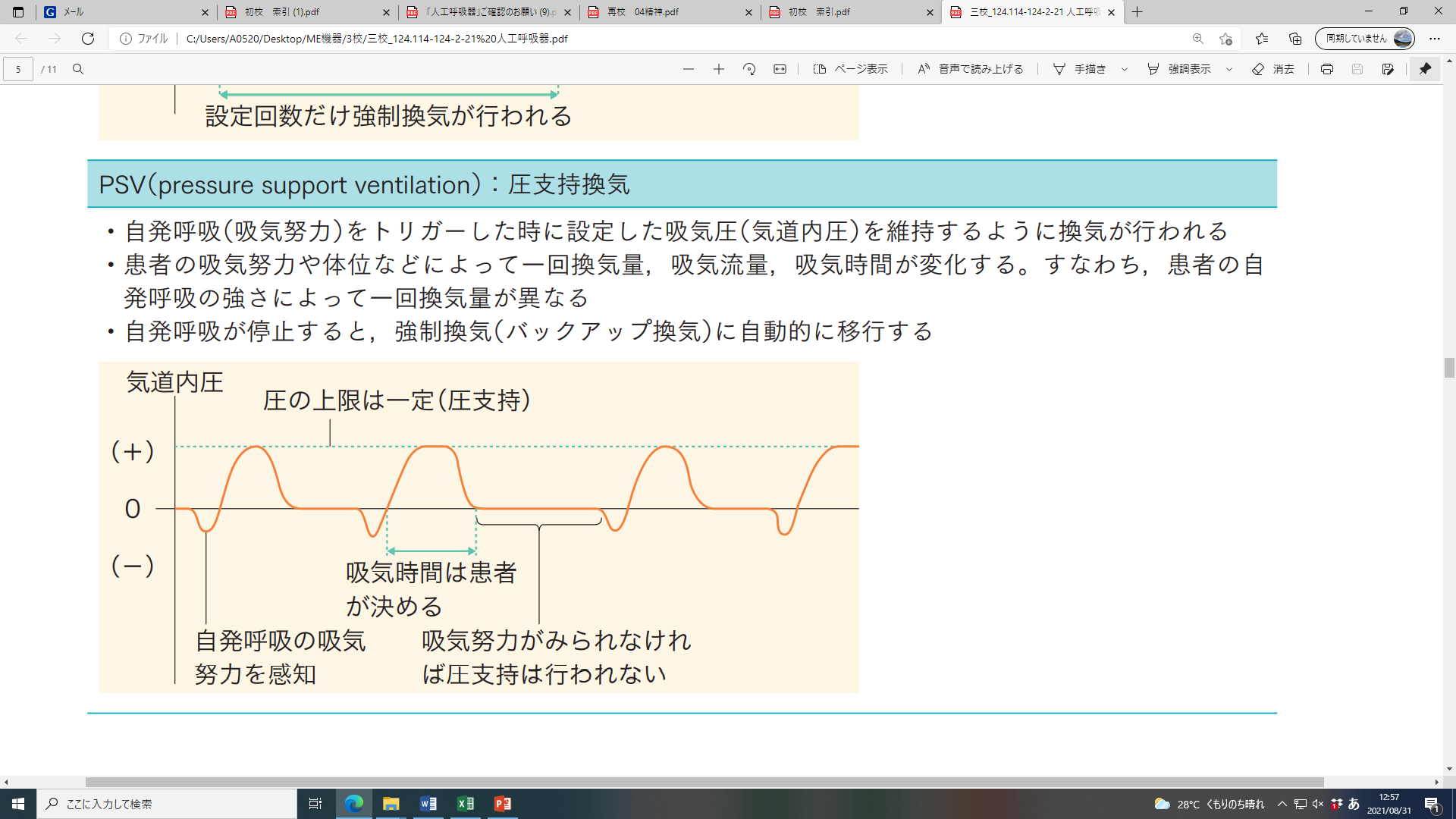 🄫医学書院2021　無断複製禁止
換気モード➍―CPAP
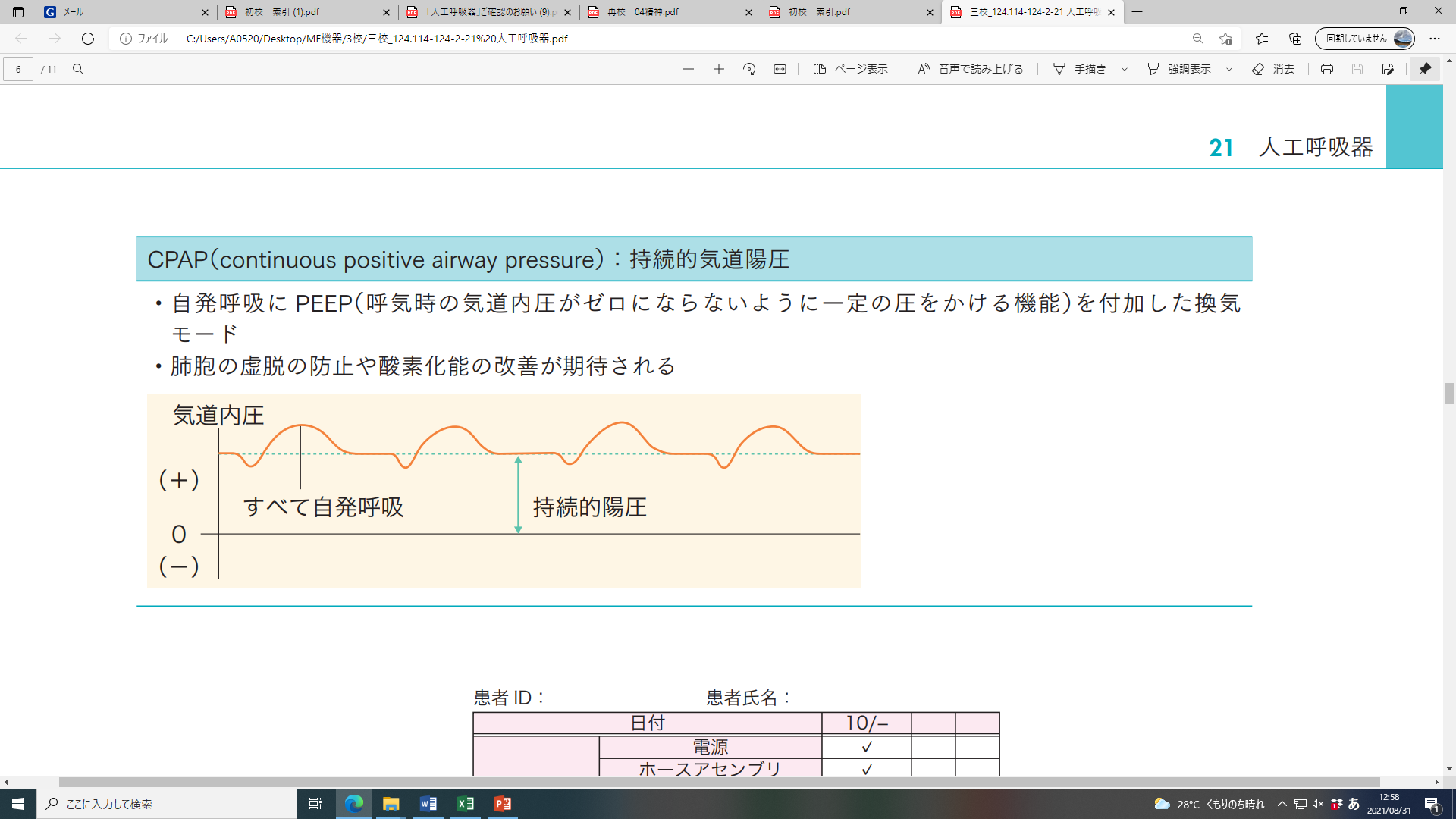 🄫医学書院2021　無断複製禁止
人工呼吸器装着中の観察・確認項目
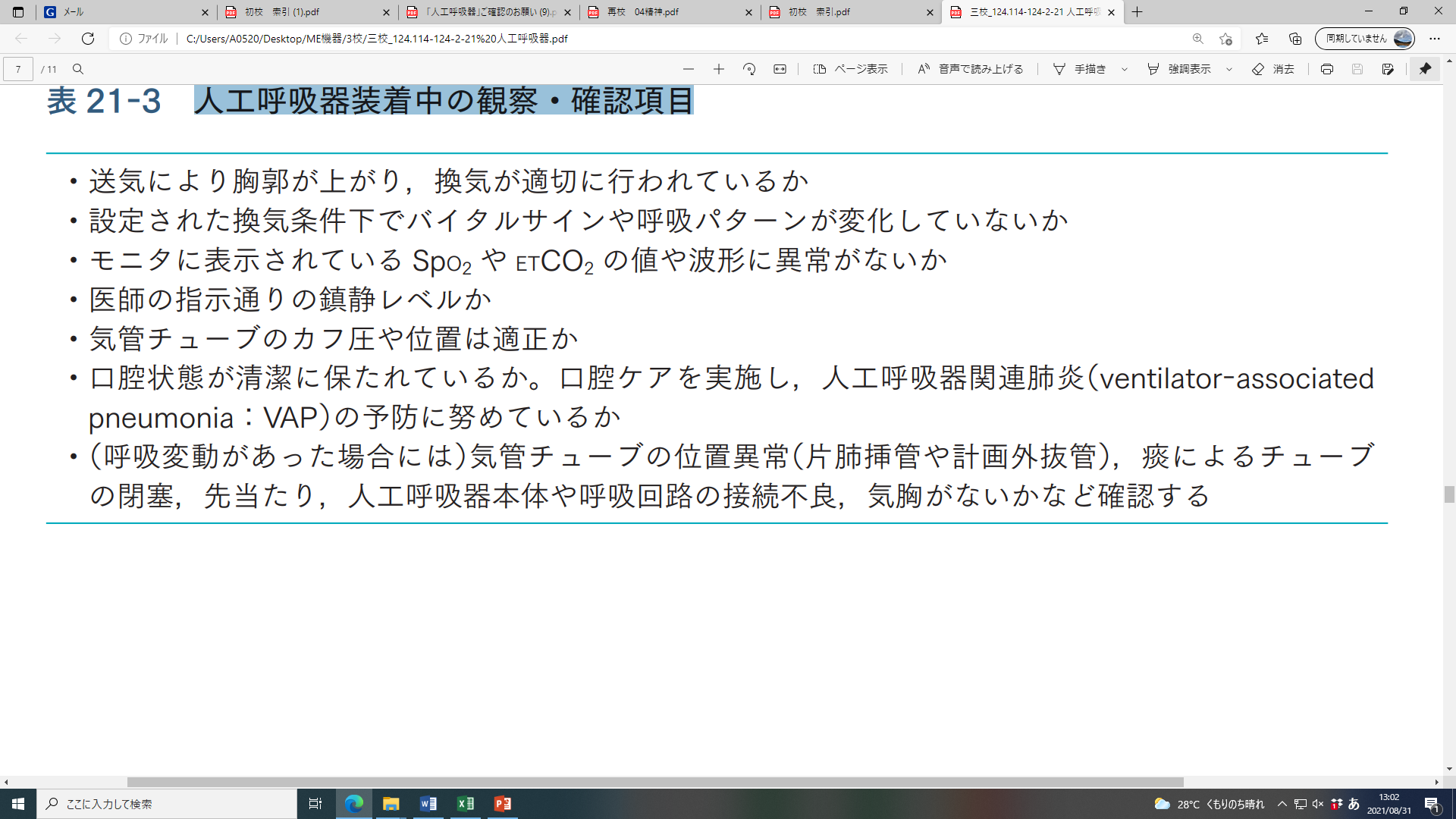 🄫医学書院2021　無断複製禁止
トラブル対応（アラーム発生時）➊
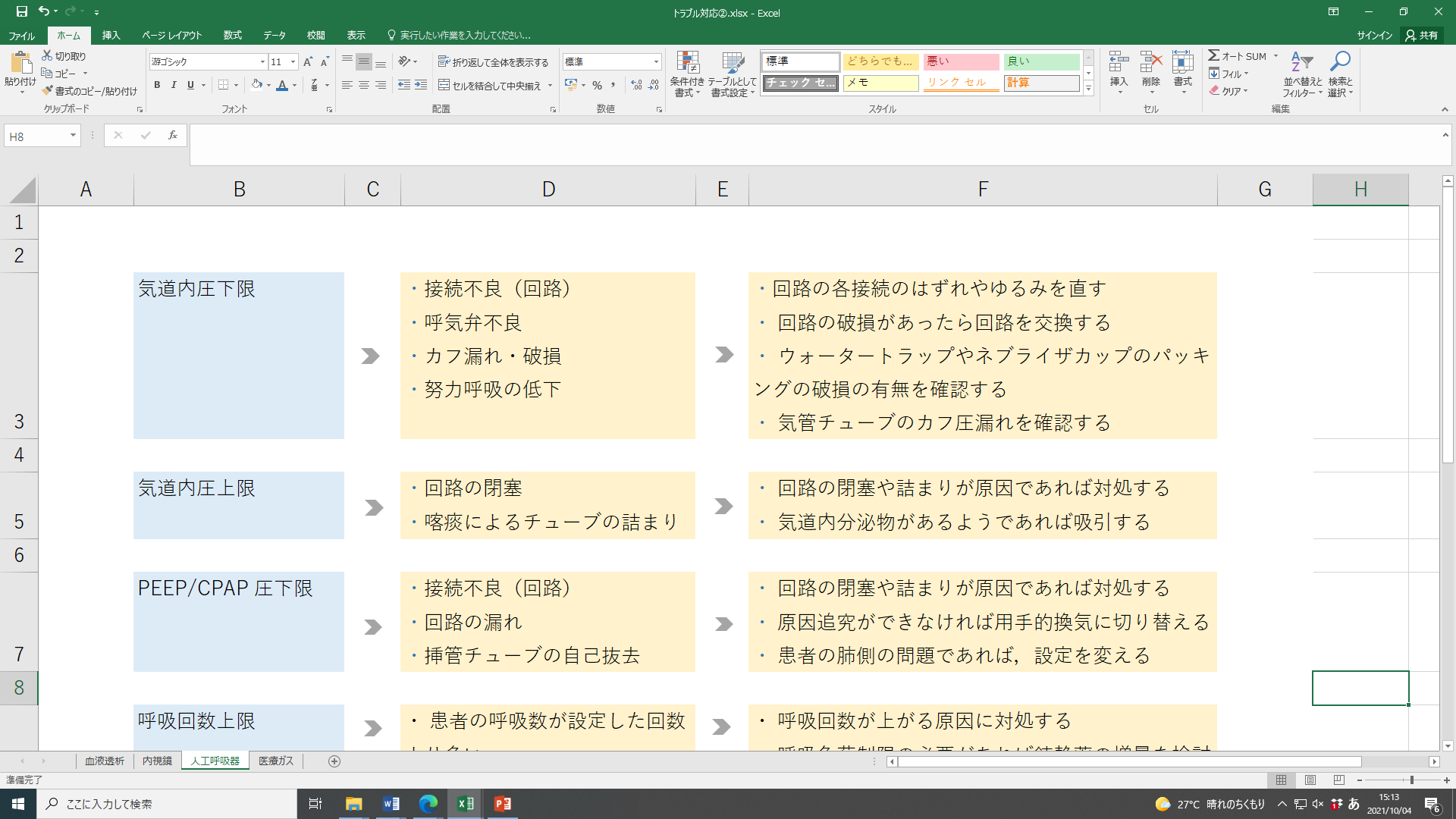 🄫医学書院2021　無断複製禁止
トラブル対応（アラーム発生時）❷
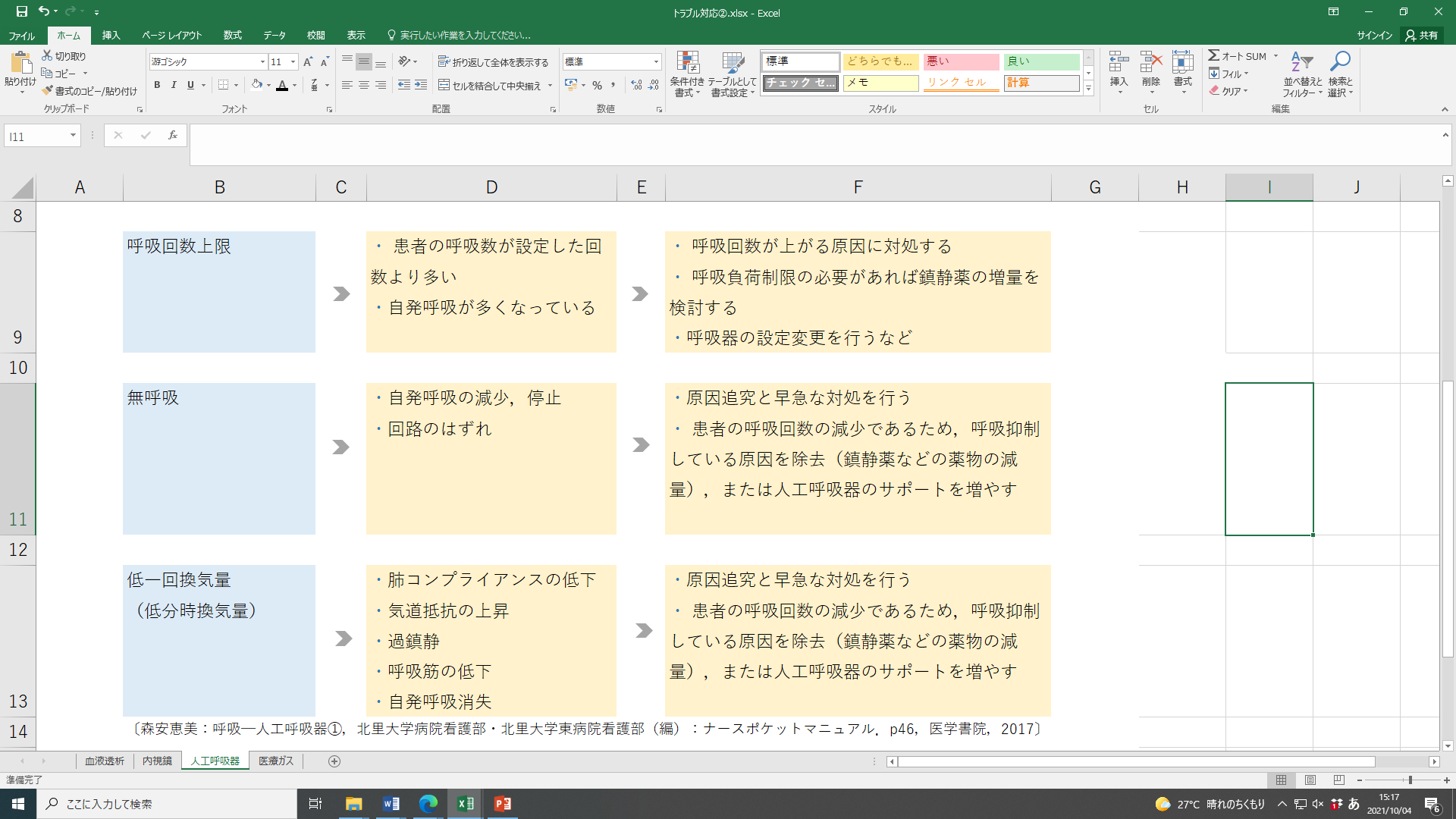 🄫医学書院2021　無断複製禁止
非侵襲的陽圧換気（NPPV）
・NPPV は人工気道を留置せず，マスクなどを用いて口鼻腔から
　スを送り，換気を補助する方法
・NPPV には①気管挿管・気管切開に伴う出血や損傷，合併症を軽
　減できる，②会話・食事が可能である，③着脱（導入と中断）が
　容易である，④鎮痛薬の減量（または不要）が可能である，など
　の多くの利点があり，その適応は増えてきている
・NPPV の管理の実際については，まず適切なマスクを選択する必
　要がある（次頁スライド）。また，NPPV 導入後は，機器そのも
　のだけでなく，患者の状態や合併症の有無などをモニタリングす
　る必要がある（次々頁スライド）
🄫医学書院2021　無断複製禁止
NPPVマスクの種類と利点・欠点
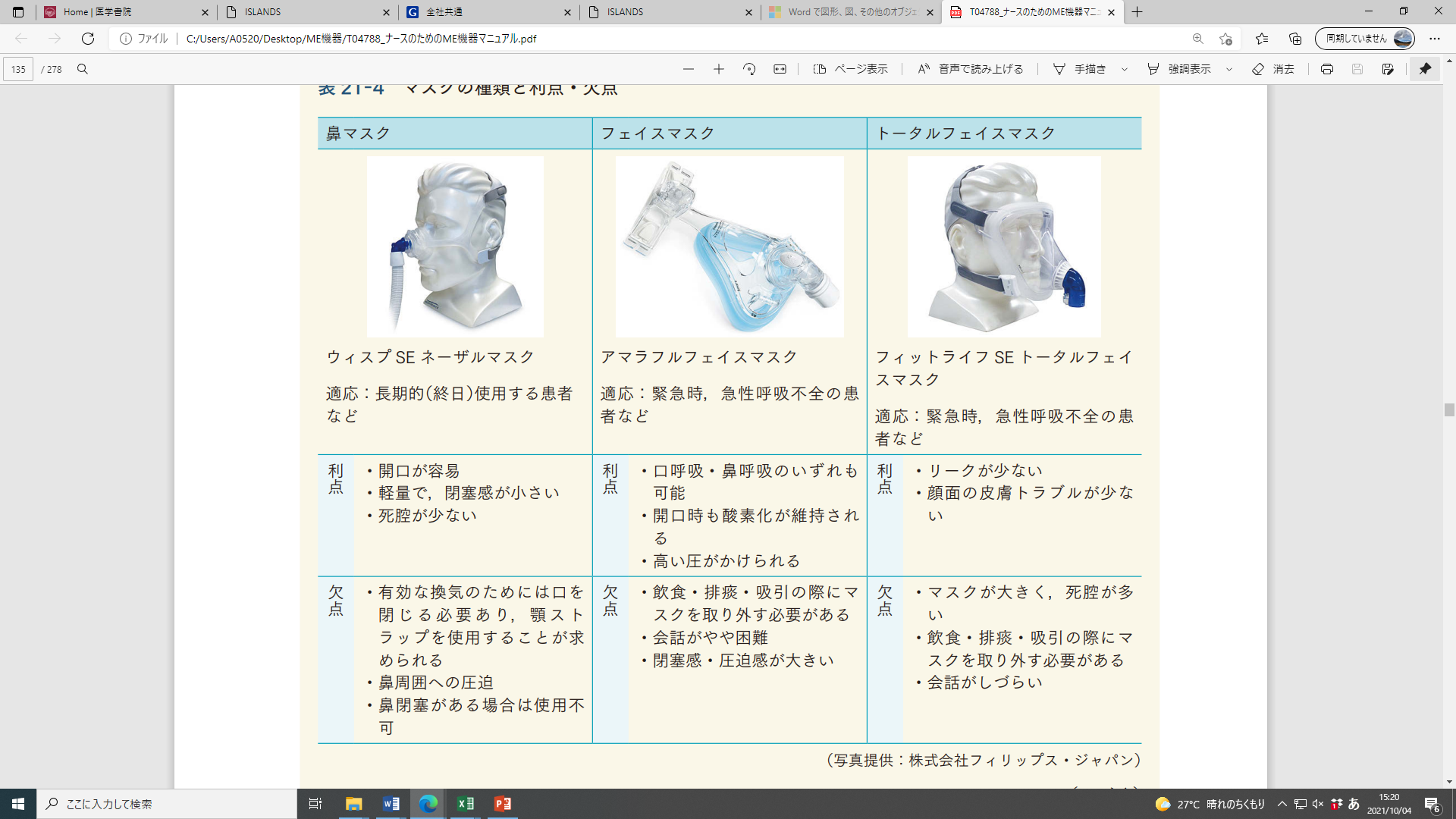 🄫医学書院2021　無断複製禁止
NPPV 導入後のモニタリング内容
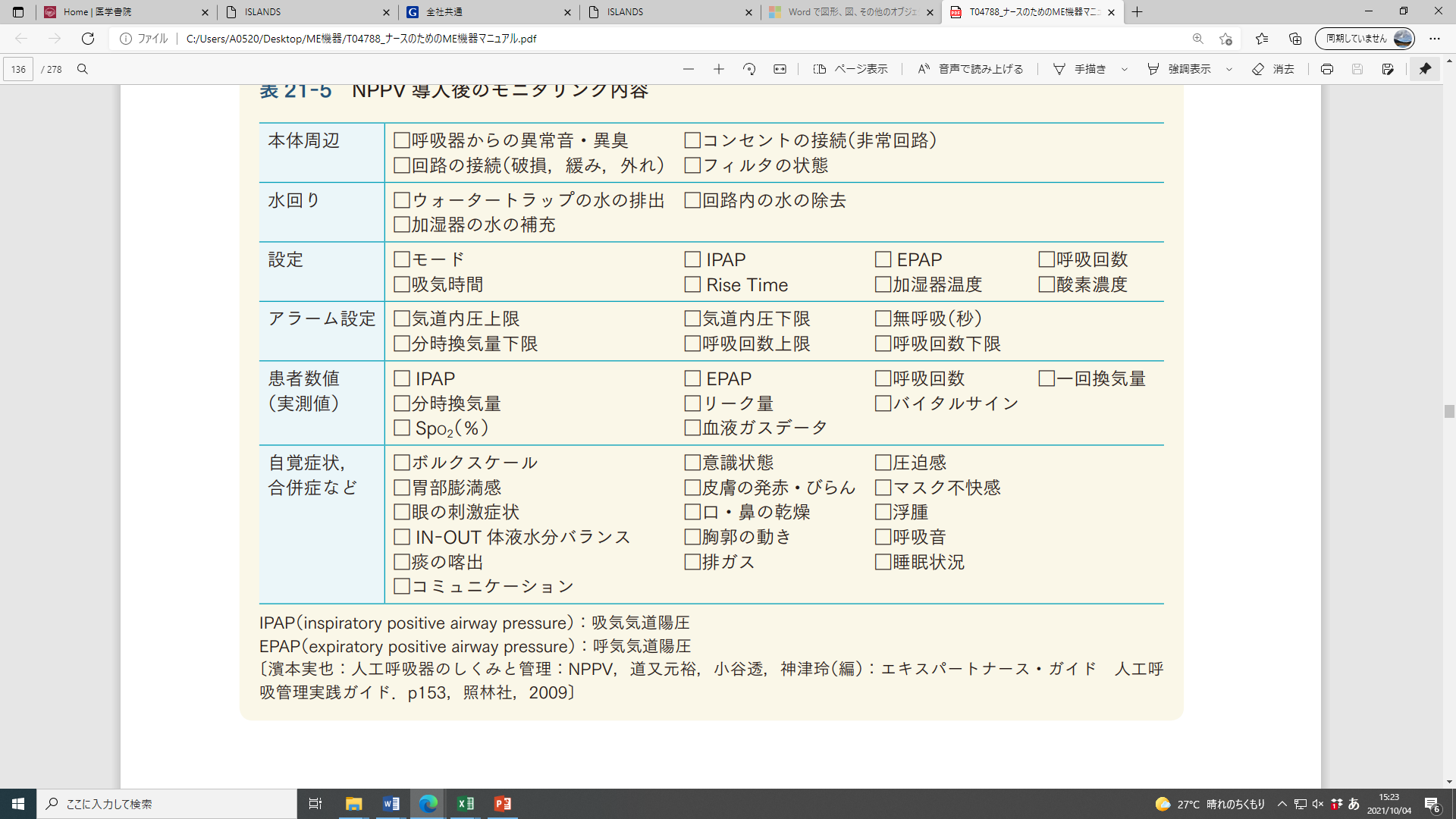 🄫医学書院2021　無断複製禁止